1 Peter 5:8–9
8 Be sober-minded; be watchful. Your adversary the devil prowls around like a roaring lion, seeking someone to devour. 9 Resist him, firm in your faith, knowing that the same kinds of suffering are being experienced by your brotherhood throughout the world.
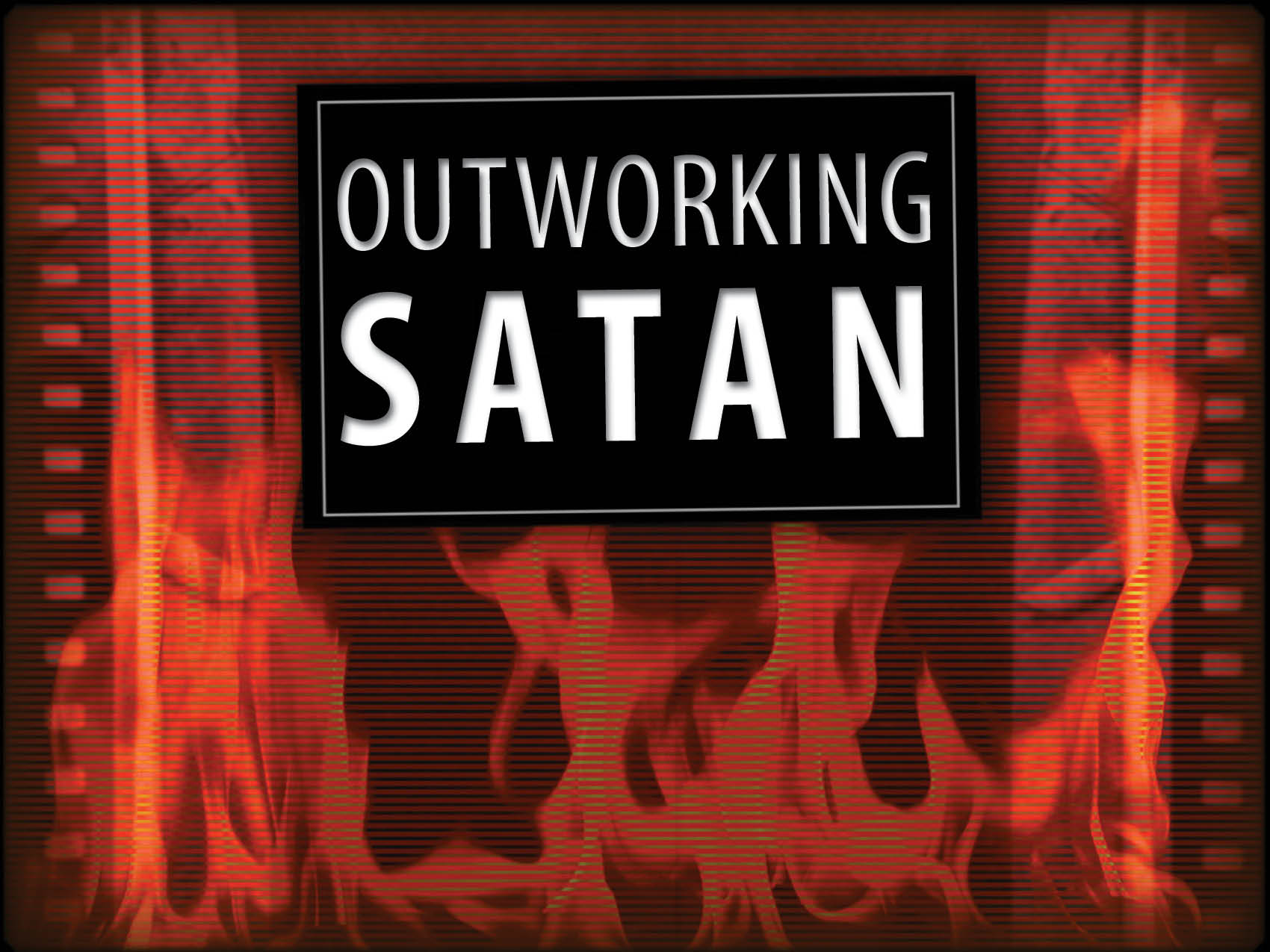 Satan knows how to prepare.
Ephesians 6:11
Matthew 13:24–30, 37–40
Are we prepared?
Ephesians 6:10–18
1 Thessalonians 5:1–11
Satan knows how to perform.
Genesis 3:1–5
Do we act on our planning? 
2 Corinthians 8:10–11; 9:1–5
Matthew 21:28–32
Satan knows how to persist.
Luke 4:13
1 Peter 5:8–9
Do we give up too soon?
Luke 11:5–8
Luke 18:1–8
Satan knows how to persuade.
2 Corinthians 11:3–4
2 Corinthians 11:13–14
We must be persuasive with the gospel. 
2 Corinthians 5:10–11
Romans 1:16